Vaka sunumu
Arş. Gör. Dr. Sevgi PEKŞEN
KTÜ TIP FAKÜLTESİ
AİLE HEKİMLİĞİ ANABİLİM DALI
19.11.2019
GÖZ ALTINDA PİGMENTLİ LEZYON
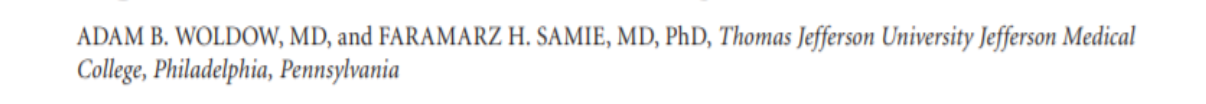 Anamnez
58 yaş erkek hasta
Sağ alt göz kapağının alt lateral tarafında aylar önce ortaya çıkan asemptomatik tek lezyon
Lezyonun büyüklüğü veya rengi değişmemiş
Kanama veya drenaj olmamış
Fizik Muayene
1.5 x 1 cm tek nodül
Translusent
Üzerinde telenjiektatik damarlar
Çökmüş merkez yapısı
Yüksek kenar
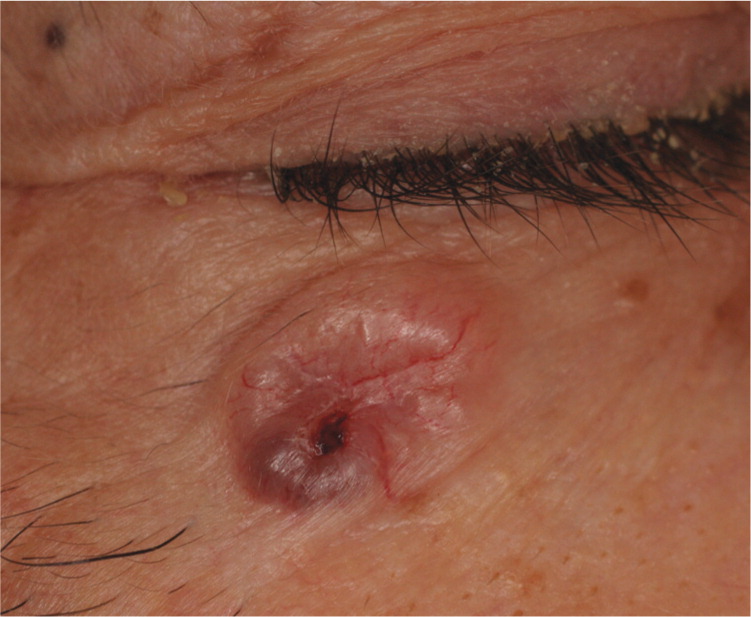 Hastanın anamnezi ve mevcut fizik muayene bulguları ışığında en olası tanınız nedir?
A) Malign melanom
B) Melanositik nevüs
C) Pigmente bazal hücreli karsinom
D) Seboreik keratoz
E) Solar lentigo
Cevap: C Pigmente bazal hücreli karsinom
Malign cilt kanseri
Malign melanom dışı cilt kanserlerinin yaklaşık %80’i
Yavaş progresyon
Genelde 40 yaş üzeri kişilerde
Ana risk faktörü ultraviyole ışığa maruz kalma öyküsü ve immünsüpresyon
Açık tenli, mavi gözlü, kızıl saçlı, çilli insanlar ile açık havada ve güneş altında çalışanlar daha fazla risk altında
Genellikle baş, boyun ve ekstremiteler gibi güneşe maruz kalan bölgelerde
Klinik olarak genellikle telanjiektatik damarlara sahip pembe veya et renginde bir papül
Büyüdükçe üzerinde kurutlanma, kepeklenme, kanama ve ülserasyon
Histopatolojik alttipleri nodüler, yüzeyel yayılan, pigmente, mikronodüler, infiltratif, bazoskuamoz ve sklerozan morfeaform tipleri 
Hassasiyet ve kaşıntı 
Metastaz nadir
Lokal destrüktif olabilmekte
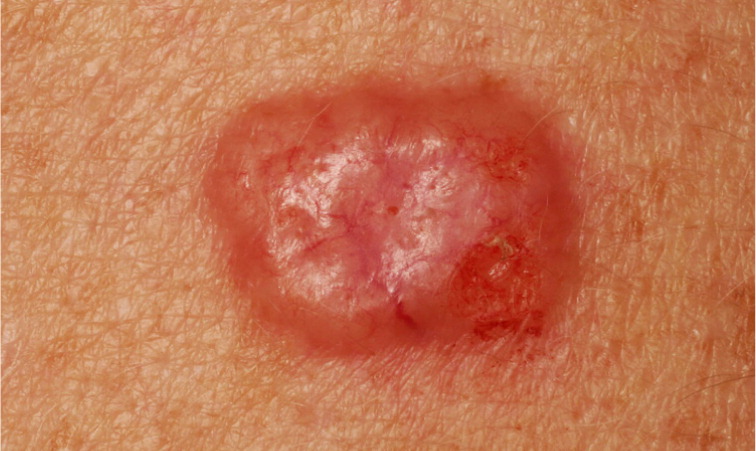 Nodüler tip BCC
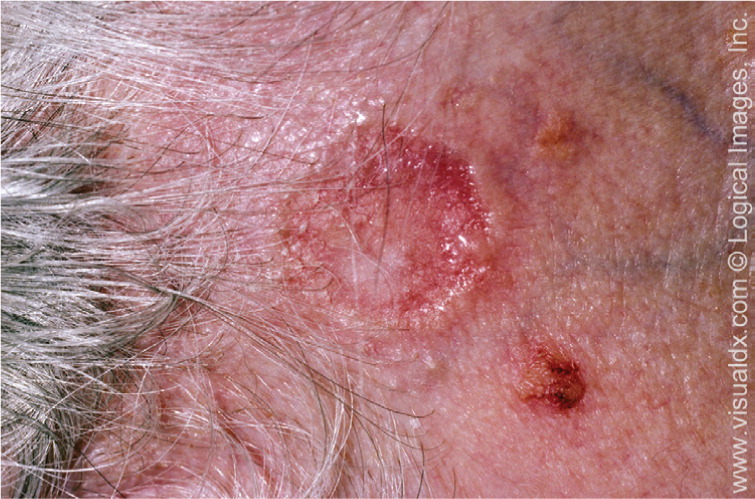 Yüzeyel tip BCC
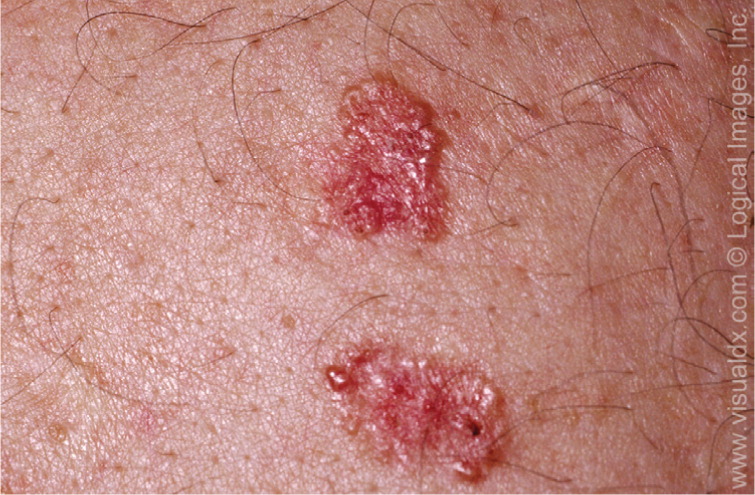 Pigmente BCC
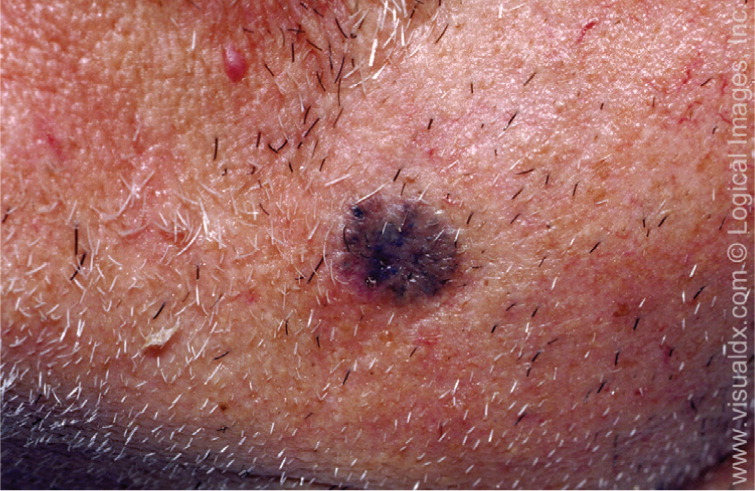 Bazal hücreli karsinom için tedavi seçimi histolojik özelliklere, lezyonun konumuna ve hasta özelliklerine bağlı
Cerrahi dışı tedavi seçenekleri radyoterapi, fotodinamik terapi, farmakolojik terapi ( (fluorourasil , imikimod) ve topikal kemoterapi 
Tümör rekürrens oranları ve maliyet etkinlik dikkate alındığında cerrahi eksizyon tedavide ilk seçenek
Skuamoz Hücreli Cilt Kanseri
Epidermal keratinositlerden kaynaklanan malign tümör
Klinik oldukça değişken fakat güneşe maruz kalan bölgelerde iyileşmeyen lezyon varlığında akla gelmeli
Sınırları belirsiz, sert, eritemli, deriden kabarık nodüller, santral nekroz, ülserasyonlar
BCC’ye benzer ancak daha kabarık ve kabuklu
Aktinik keratoz, bowen hastalığı, kronik skar alanları, lökoplaki, eritroplaki zemininde gelişebilmekte
Metastaz oranı % 0,5 ile 6 arasında, metastaz genellikle tanıdan 1-3 yıl sonra ve sıklıkla bölgesel lenf nodlarına
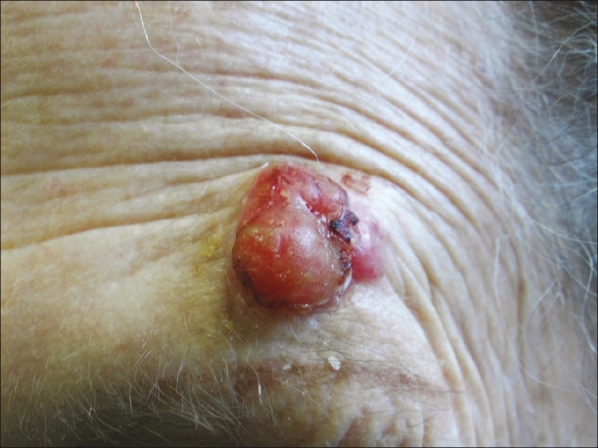 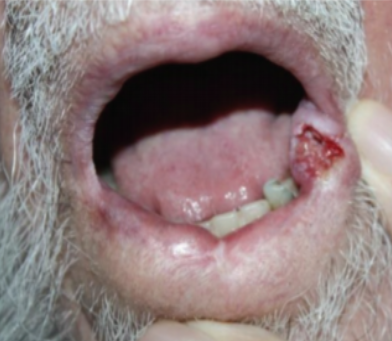 Malign Melanom
Melanositik kökenli bir malignite (cilt, mukozalar, meninksler, göz ve iç organlar)
Tüm deri kanserlerinin yaklaşık %2’si
Deri kanserlerine bağlı ölümlerin önde gelen nedeni
Başlıca risk faktörleri; açık ten rengi, ultraviyole maruziyeti, genetik zemin, önceden var olan melanositik nevus sayısı ( >100) , displastik nevus varlığı ve geçirilmiş melanom öyküsü
%8-12 oranında ailesel
Tümör genellikle açık kahverengi bir makül şeklinde
Hafifçe kabararak yavaşça çevreye doğru genişlemeye eğilimi
Yuvarlak veya düzensiz şekilli lezyonun sınırları  çoğu zaman girintili çıkıntılı
Zamanla alacalı renkli, kenarları çentikli bir plak
Hipopigmente veya göreceli olarak çökük alanlar şeklinde “kısmi” regresyon işaretleri
MM’nin tipik renkleri olarak siyah ve kahverengi baskın olmakla birlikte mavi, pembe, kırmızı, sarı, gri ve beyaz odaklar
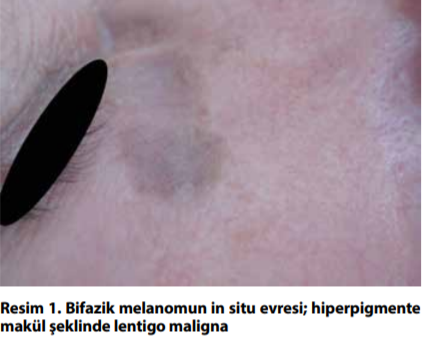 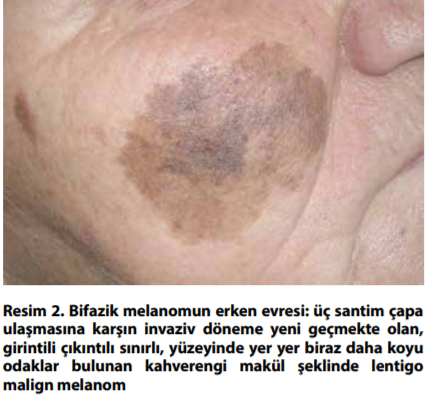 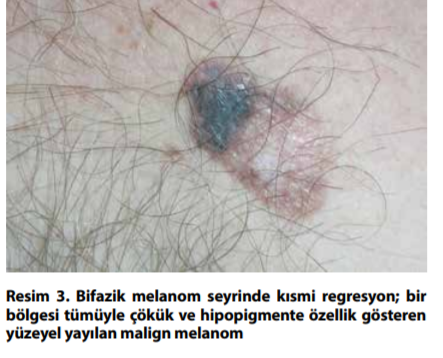 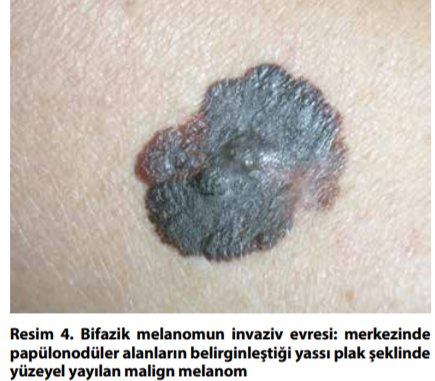 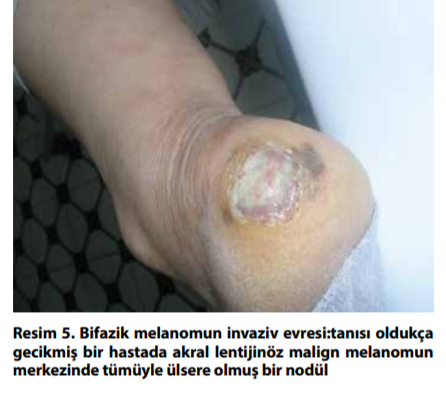 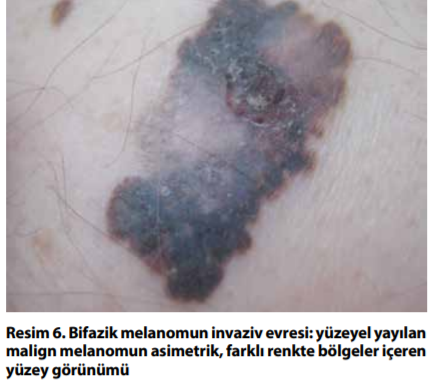 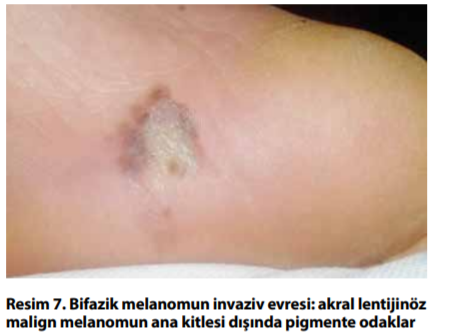 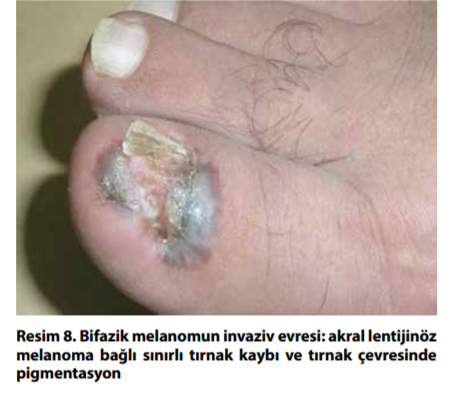 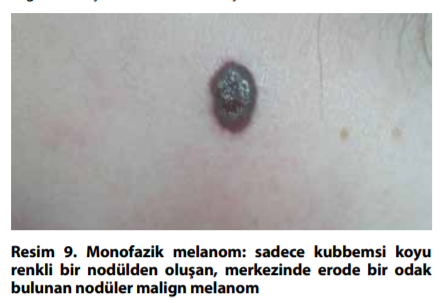 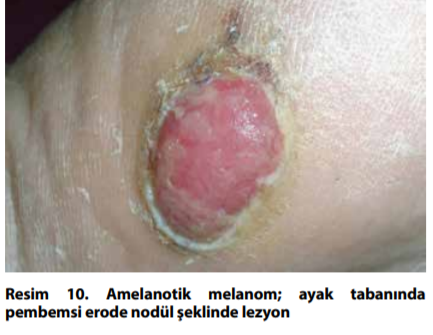 Melanom tedavisiz kaldığında büyük çoğunlukla metastaz yaparak ölümle sonuçlanmakta
Melanoma bağlı ölümlerin önemli bölümü önlenebilir 
MM tanısında gecikme başlıca hastaların pigmente tümörlerin riski konusundaki bilgisizliğine veya ihmalkarlığına, bazen de genel tıpla uğraşan hekimlerin şüpheli lezyonları olan hastaları konunun uzmanlarına sevk etmekte gecikmelerine bağlı!!
Melanositik nevüs
Konjenital veya edinsel
Beyaz ırkta her insanda ortalama 20 adet mevcut
Genelde ilk 3-4 dekatta 
Simetrik, pürüzsüz, pembeden kahverengine çeşitli renklerde, düz veya kabarık
Benign, verrüköz, polipoid veya sapsız bir lezyon
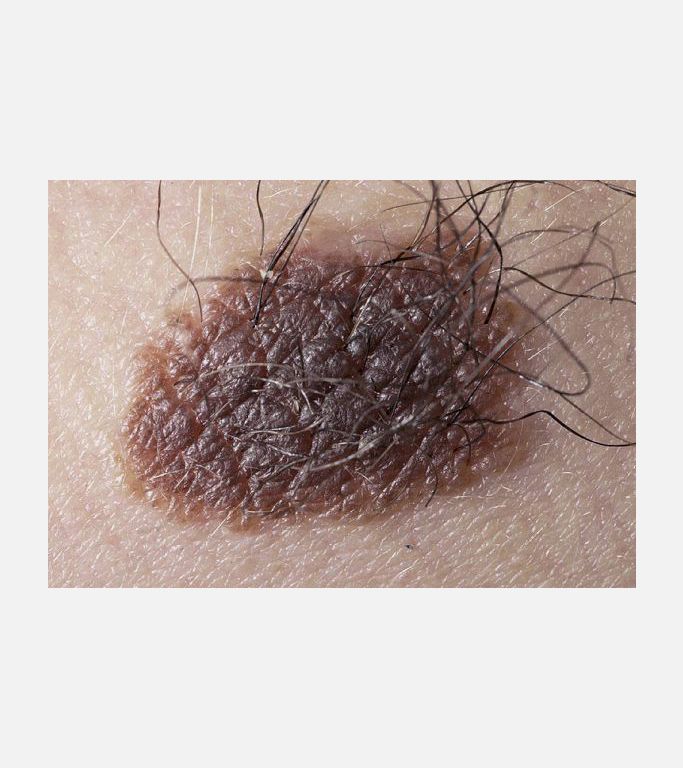 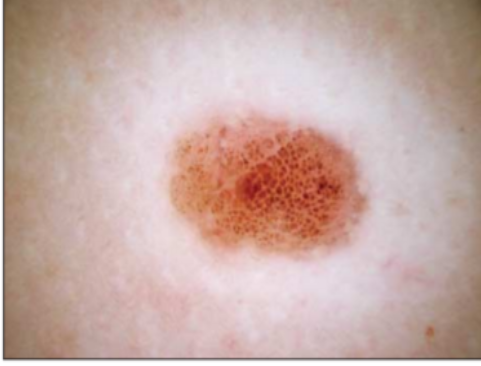 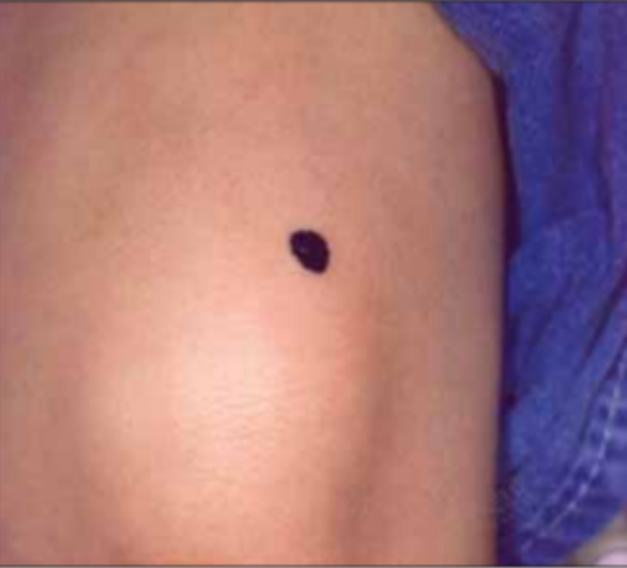 Melanositik nevüsler konjenital veya edinsel meydana gelebilen bening lezyonlardır ancak melanoma dönüşüm riskleri mevcut
Sayı ve değişim takibi önemli
İleri yaşta yeni oluşan lezyonlara kuşkuyla bakılmalı
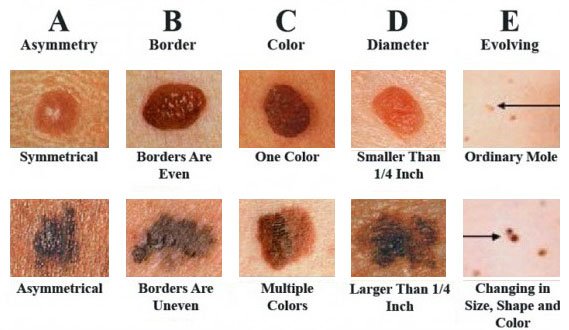 Seboreik keratoz
Pürüzlü-balmumu bir yüzeye sahip, iyi huylu keratinosit proliferasyonu
Genellikle pigmentli
Genellikle yaşlılarda ve yüzde yerleşimli
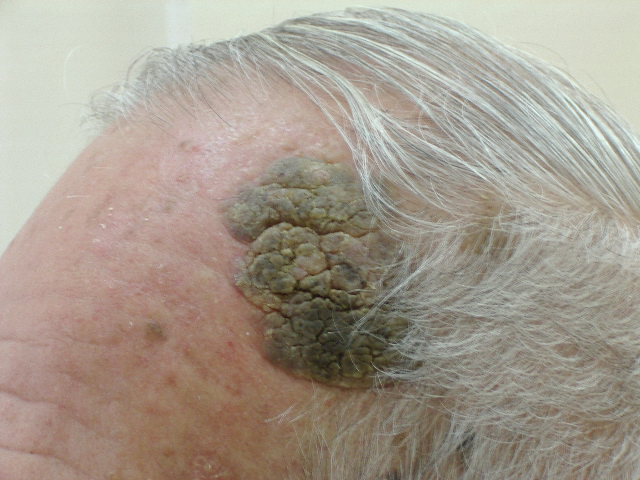 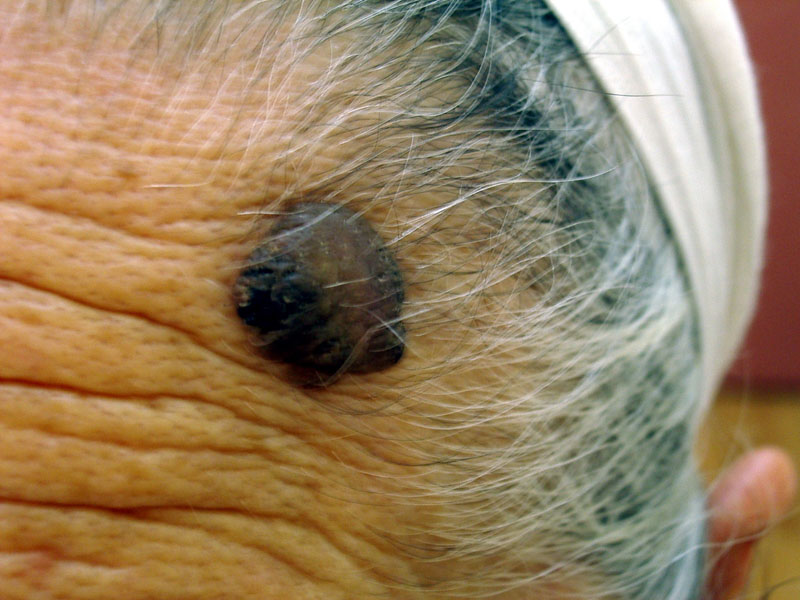 Solar lentigo
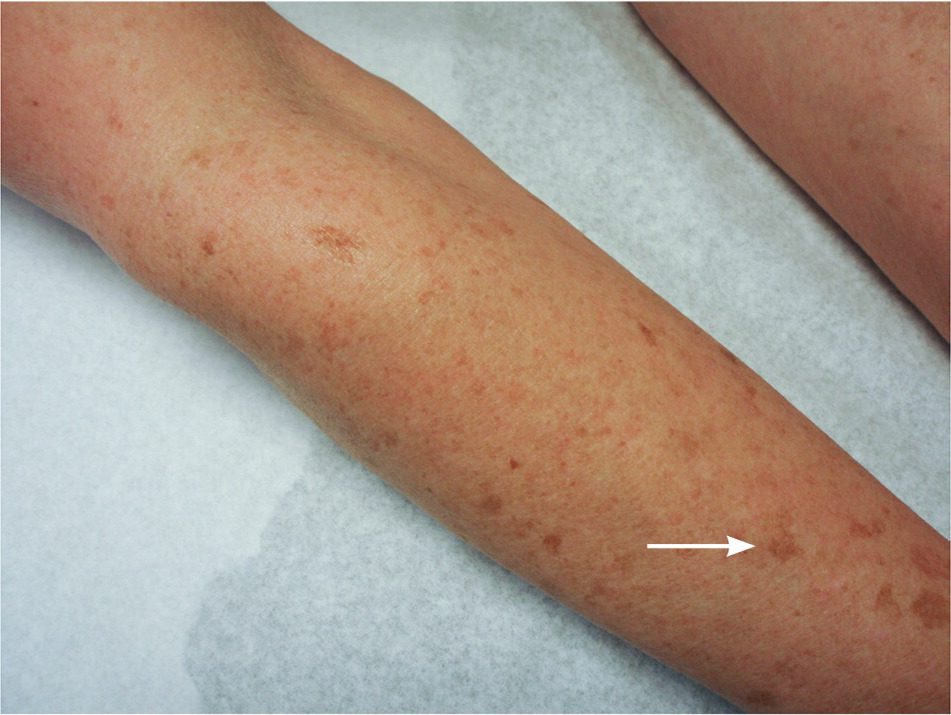 Güneş hasarının bir belirteci
Genelde 1-3 cm hiperpigmente lezyonlar
Bening, cilt kanserine ilerleme yok
Kaynakça
Plensdorf S, Livieratos M, Dada N, Pigmentation Disorders: Diagnosis and Management, American Family Physician, 2017; 96(12), 797-804.
Woldow A, Samie F, Pigmented Nodule Below The Eye, Am Fam Physician. 2010;82(9),1137-1138.
Çalış M, Uzun H, Bazal Hücreli Karsinomun Tedavisinde Güncel Gelişmeler , Acta Oncologica Turcica, 2016, 206-209.
Baykal C, Ekinci A, Malign Melanom: Risk Faktörleri ve Temel Klinik Özellikler, Turk J Dermatol, 2015; 1: 1-7.
Özaydın Yavuz G, Yavuz İ, Melanositik Nevusler, Van Tıp Dergisi , 2014; 21(4), 259-268.
Ersoy Evans S, Gündüz Ö, Erkin G, Boztepe G, Fiahin S, Özkaya Ö, Spitz Nevüs’ün Klinik, Dermatoskopik ve Histopatolojik Özellikleri, Türk Dermatoloji Dergisi, 2008; 2: 93-8
Gül Ü, Nonmelanoma Deri Kanserleri: Bazal Hücreli Kanser Ve Skuamöz Hücreli Kanser , Klinik Tıp Aile Hekimliği Dergisi, 2016; 8(6) ,36-41.